ME: 7268 Turbulent FlowsClass Project
February 27, 2025
Velocity Statistic Analysis
Autocorrelations
Python 
SciPy or statsmodels libraries would be good choice 
correlate() or acf() function names
Both have “direct” or “fft” method options
Both only return the resulting correlation function (need to compute the time lag vector)
MATLAB
autocorr()
Will return correlation function and lags 
acf (python) and autocorr (MATLAB) also allow you specify number of lags to use 
Use length of time series for the nlags argument
Autocorrelation (cont.)
Ensemble the autocorrelation functions together 
Use np.mean (Python) or mean (MATLAB) functions 
adjust axis or dim argument appropriately

Use first 2* points to fit a parabola
“mirror” the point at t1 across y-axis
Use points at t-1 , t0 , t1  with:
np.polyfit (python)
polyfit (MATLAB)
Use n = 2 (second order polynomial)
Both function will return  coefficients for a parabola 
Use coefficients to plot the parabolic fit and determine tE  (Taylor micro scale)
Can use “roots” function from NumPy or MATLAB or use Eqn. from instructions with 2nd derivative of RE (should be equivalent)
RE
t
Autocorrelation Functions of SDVP vortex core at x/L = 0.12
Autocorrelation (cont.)
Determine the zero-crossing (ZC) point of the RE    
Integrate RE from 0 to ZC point to determine T (Taylor macro scale)
SciPy and MATLAB should have functions you can use to do this 
Trapezoidal or Simpson’s rule numerical integration methods recommended 
Not sure MATLAB has a built-in Simpson’s rule integration function
Convert T  and tE  from time scales to length scales with Taylor’s frozen turbulence hypothesis (TFTH)
Use ensembled mean velocity from earlier statistics analysis
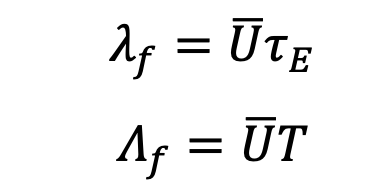 Report macro and micro scales
1D Energy Spectrum
MATLAB and SciPy have fft functions that can be used to get E11 spectrum in the frequency domain
You can take FFT of RE or using the power spectral density (PSD)/convolution approach on u(t) 
Both methods are given in the instructions 
Windowing functions may need to be used (more details to come)
However, we likely will provide you with an fft function to use to ensure consistency and proper scaling of the output between everyone’s results
Analyzing E11
First, convert E11 from the frequency domain wavenumber space (k1) with TFTH as per instructions:



Plot (and save) E11 spectra for unscaled (freq. domain, wavenumber domain), Kolmogorov scaling, and compensated scaling (using both log-linear and linear-log axes)
Scaling are included in the instructions
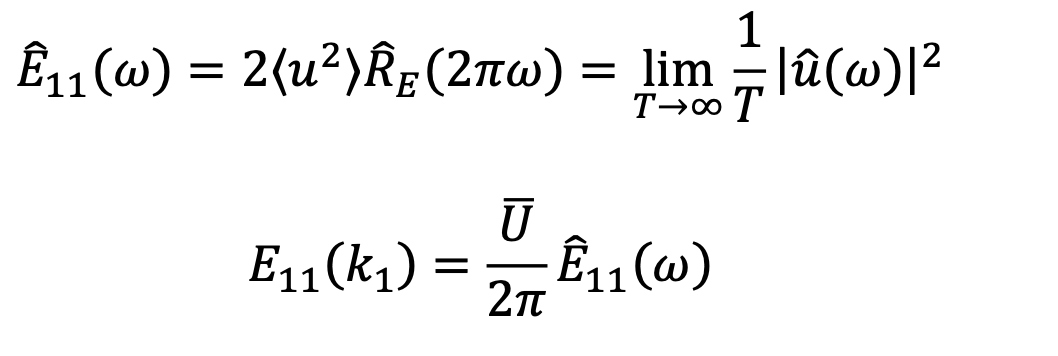